Fig31_01
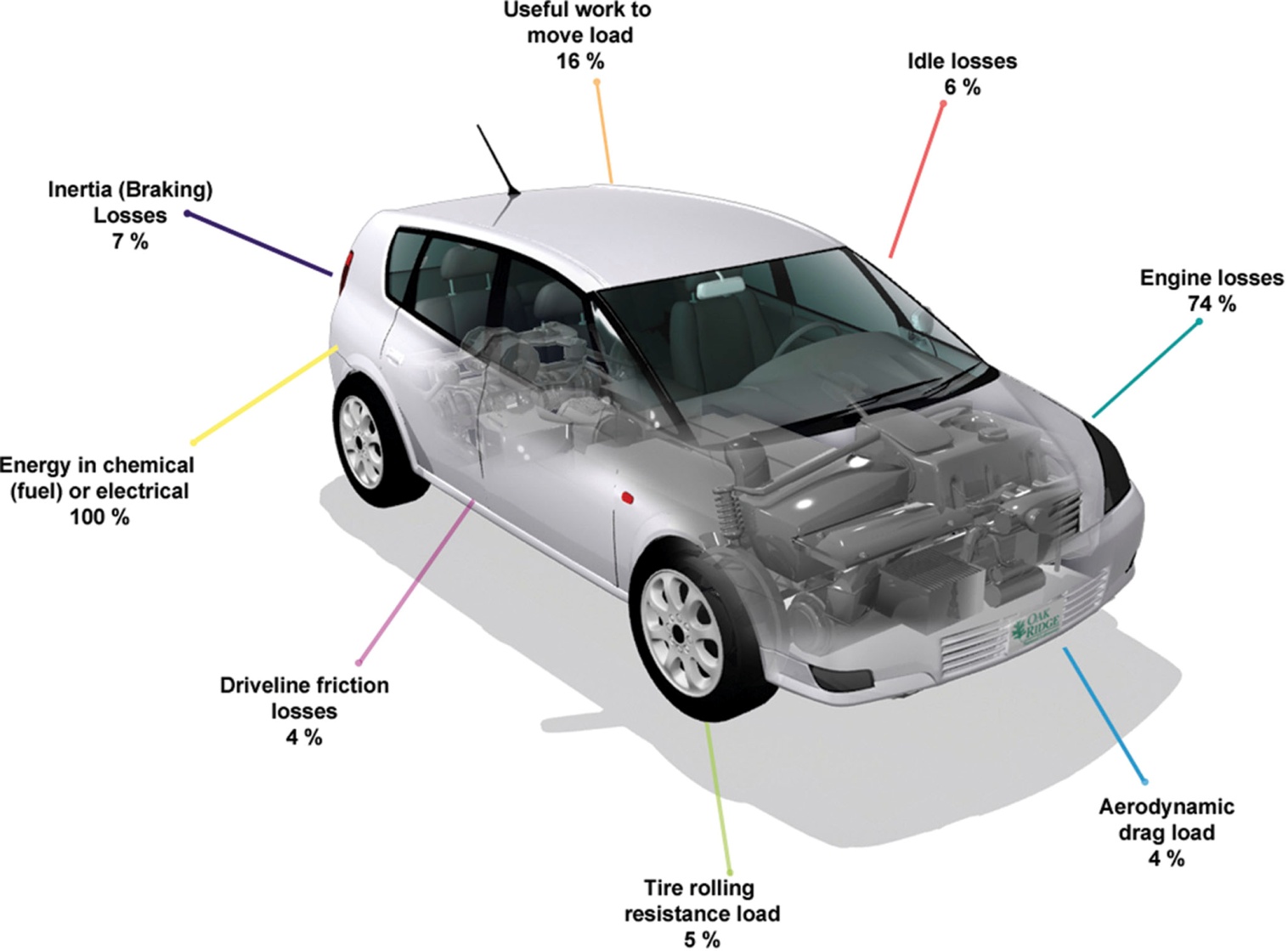 © Oak Ridge National Laboratory
Fig31_02
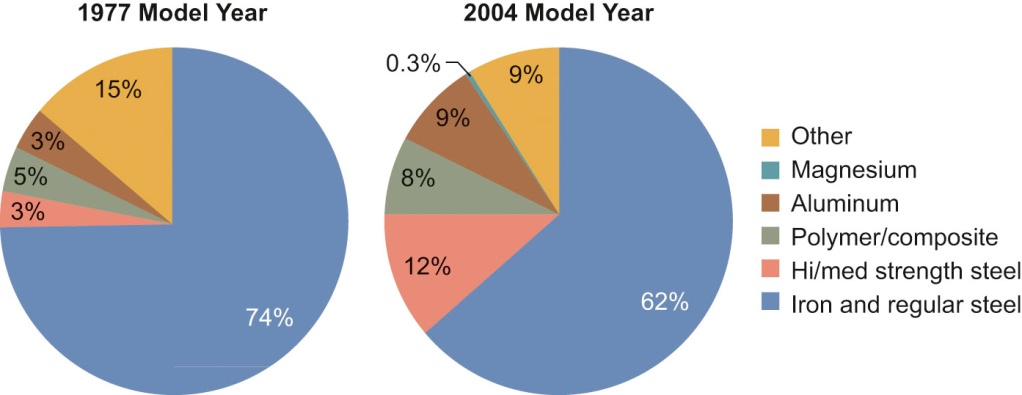 © American Metal Market
Fig31_03
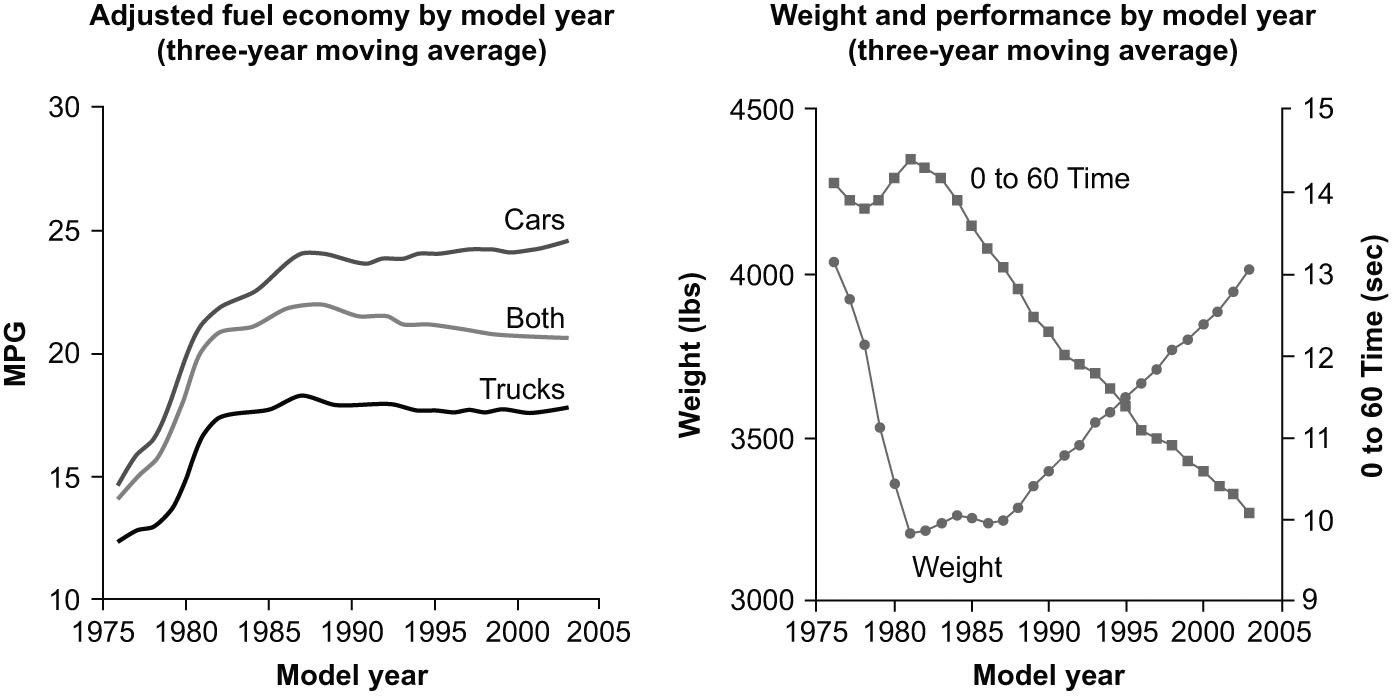 © US Environmental Protection Agency, 2004
Fig31_04
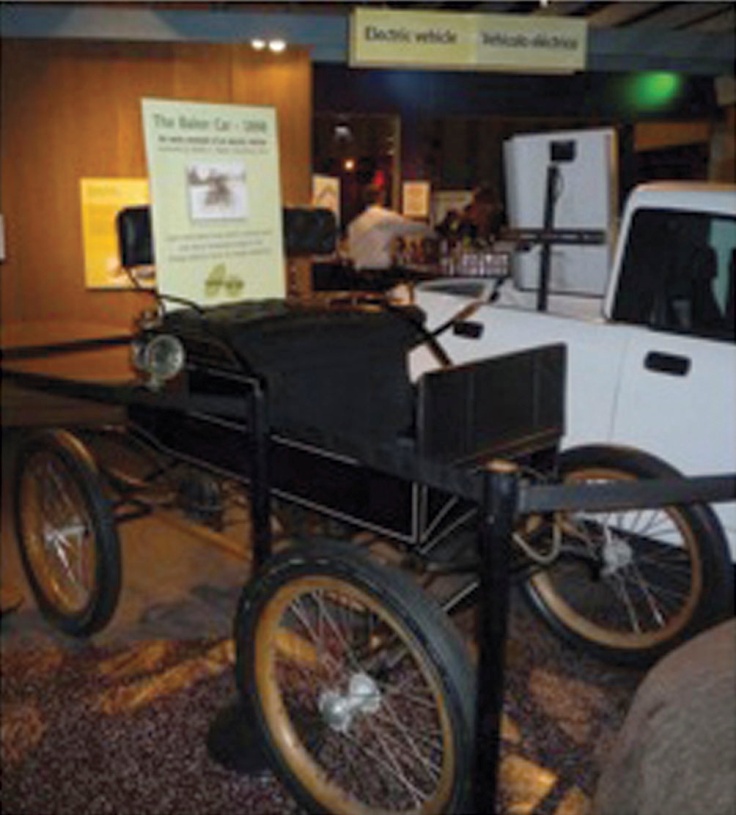 © Materials Research Society 2012
Fig31_05
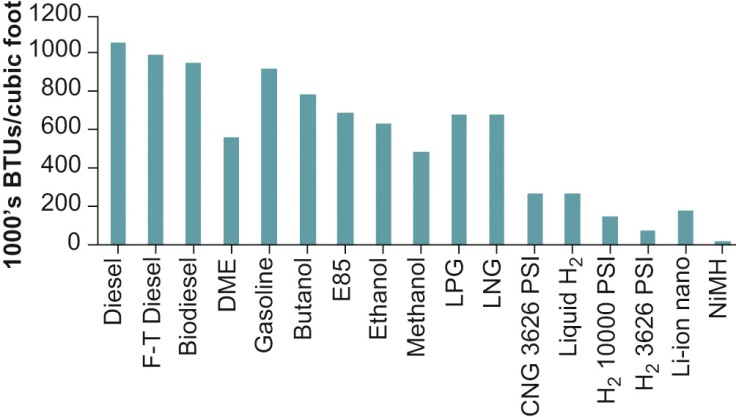 © Materials Research Society 2012
Fig31_06
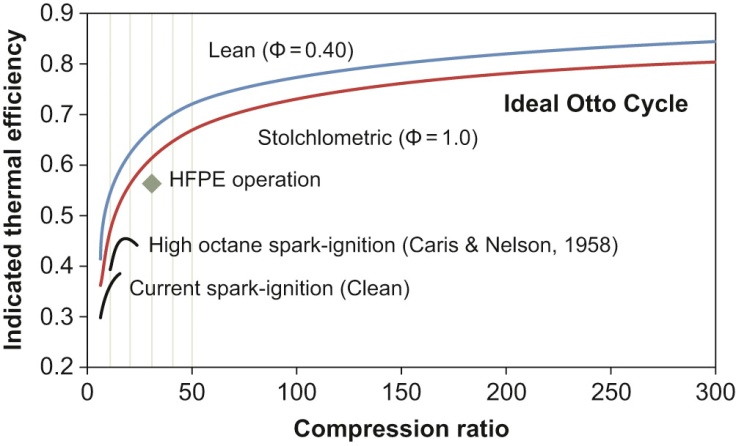 © Materials Research Society 2012
Fig31_07
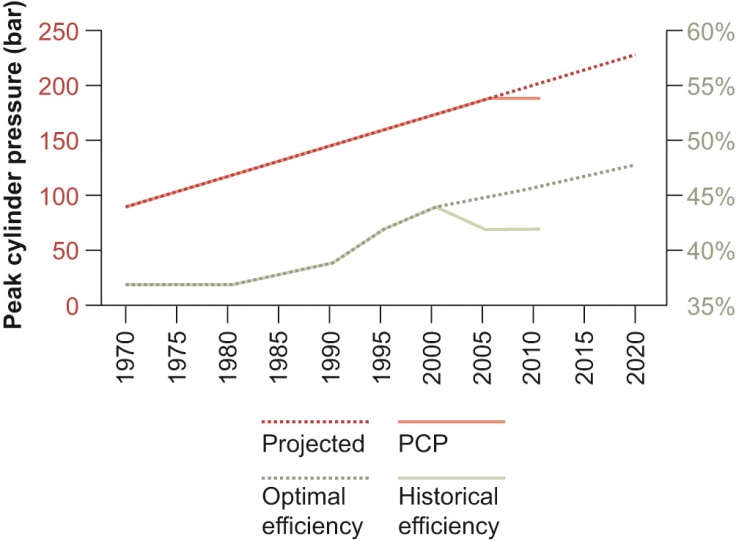 © Materials Research Society 2012
Fig31_08
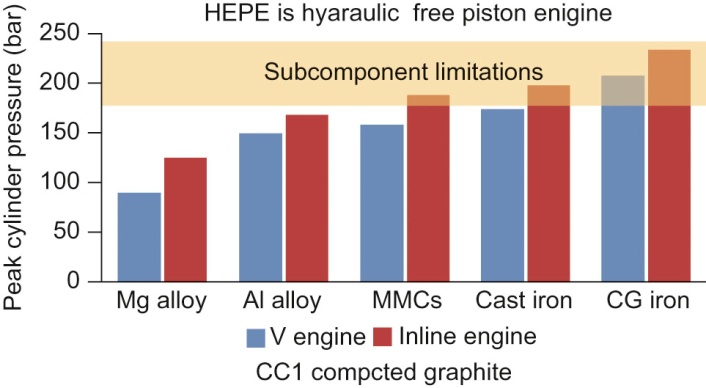 © Materials Research Society 2012
Fig31_09
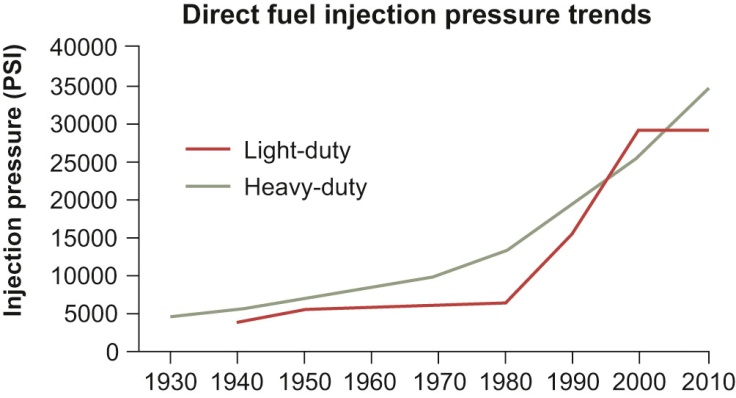 © Materials Research Society 2012
Fig31_10
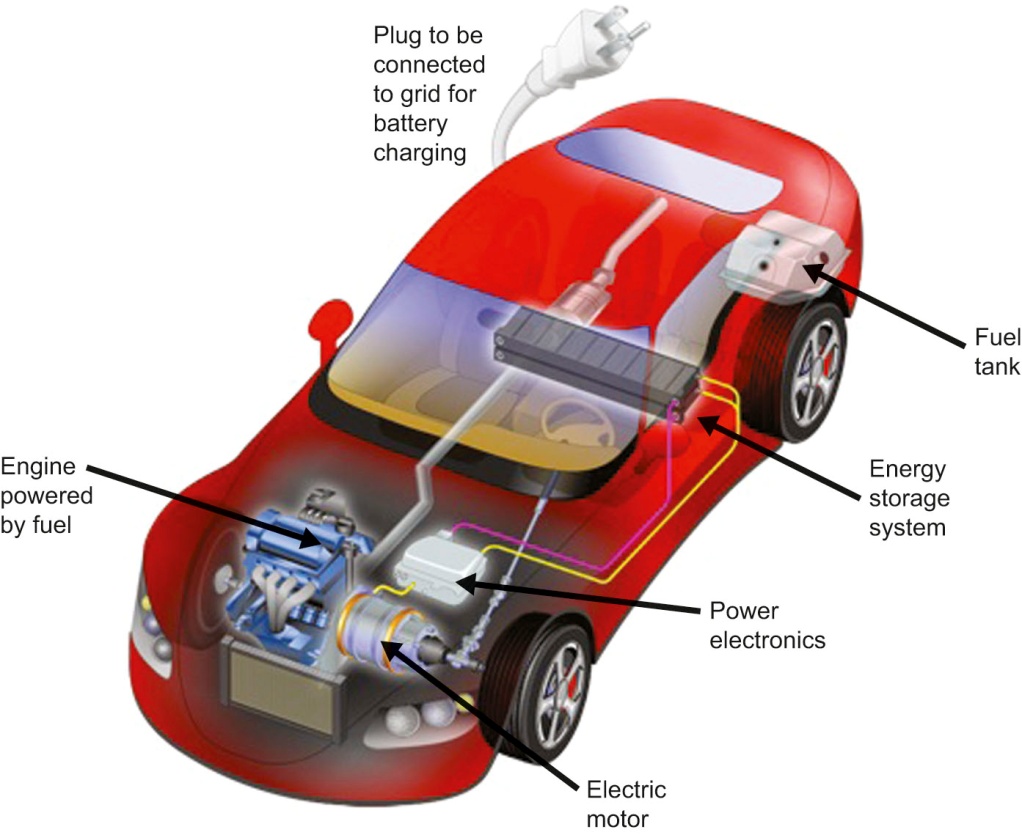 © Materials Research Society 2012
Fig31_11
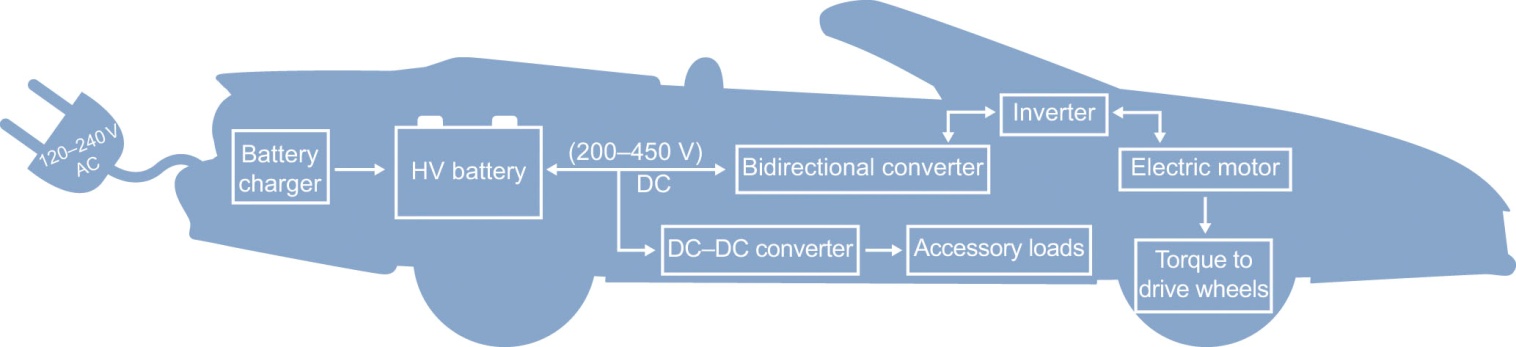 © Materials Research Society 2012
Fig31_12
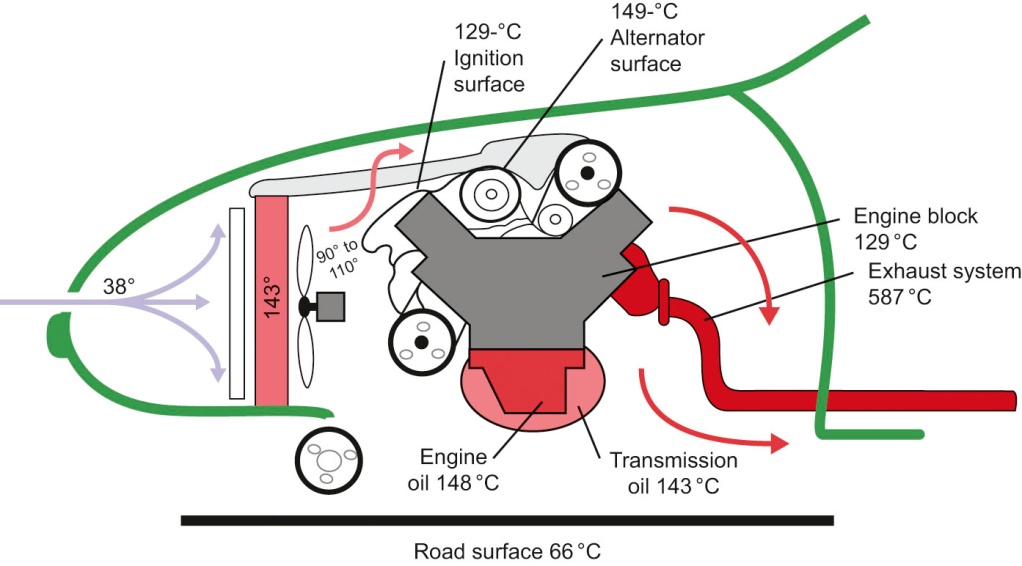 © Materials Research Society 2012
Fig31_13
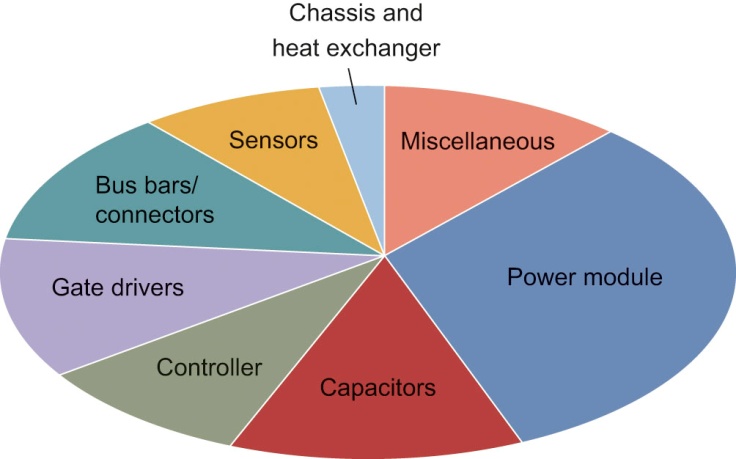 © Materials Research Society 2012
Fig31_14
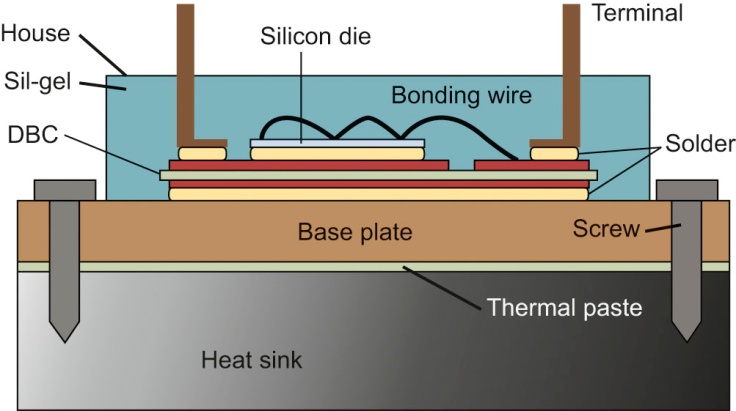 © Materials Research Society 2012
Fig31_15
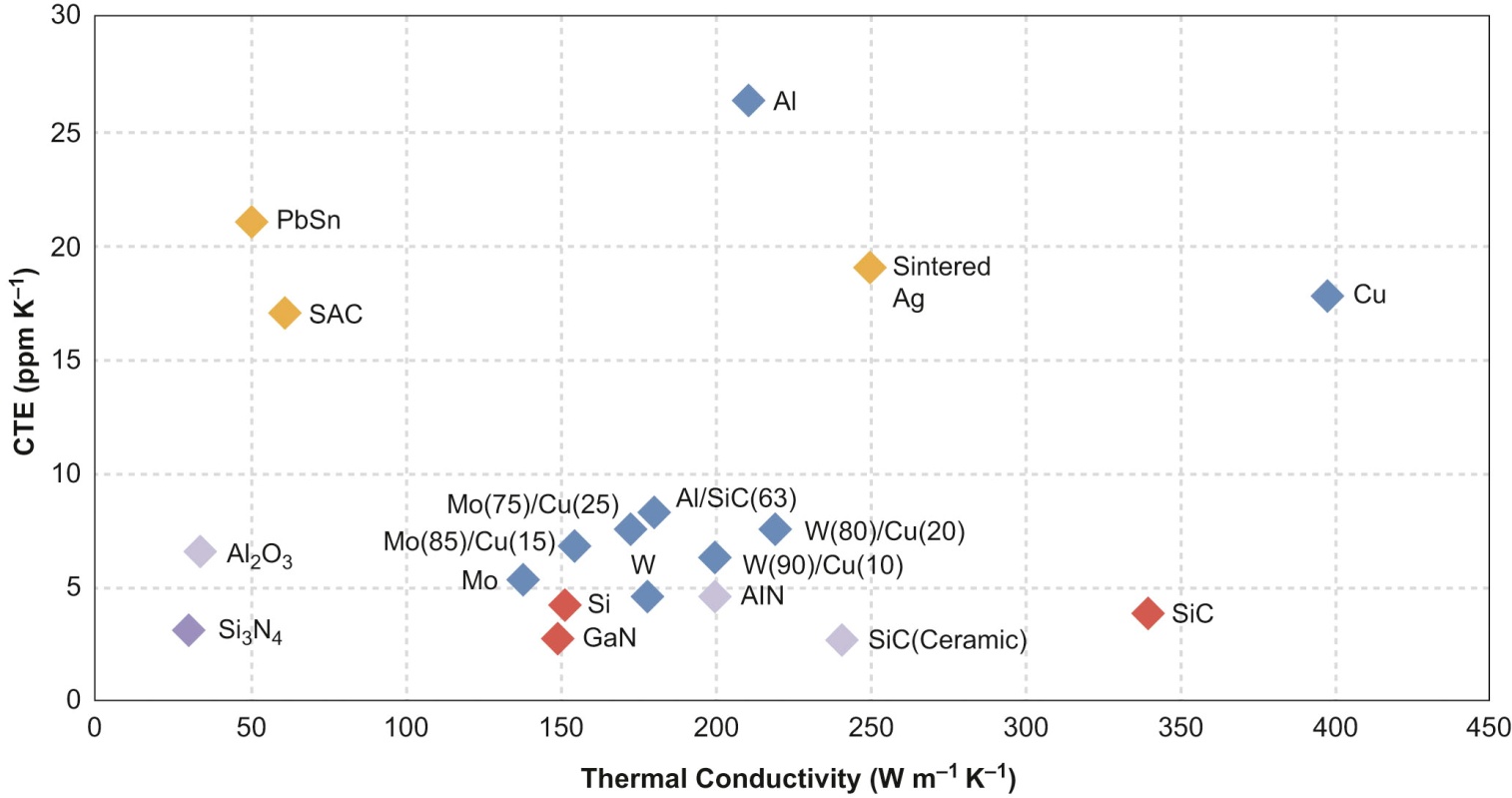 © Materials Research Society 2012
Fig31_16
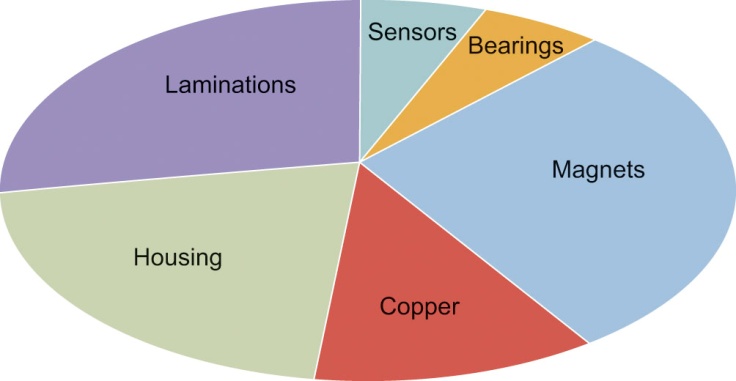 © Materials Research Society 2012